Кантемировка
СЕРДЦУ    РОДНАЯ
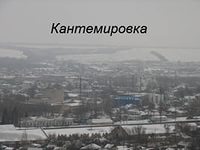 Далеко от центра областногоНа широких воронежских просторахРасположена она,Кантемировка моя.
Тут наши предки поселились,С тех пор 270 лет прошло.Земледелием занимались,Выживало так село.
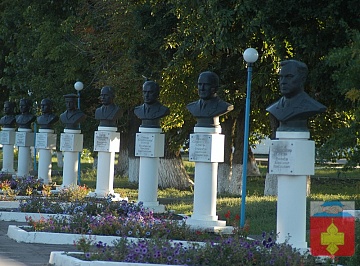 Кантемировский район был образован в 1928 году. В 1954 году была образована Каменская область и территория Кантемировского района вошла в неё. 2 ноября 1957 года был упразднён Писаревский район и его территория вошла в Кантемировский район. 11 ноября 1957 года была упразднена Каменская область и Кантемировский район был предан в состав Воронежской области. Решением Воронежского Облисполкома от 7 февраля 1963 года упразднён Кантемировский и Михайловский районы в связи с укреплением районов. Указом Президиума Верховного Совета СССР от 3 марта 1964 года был вновь образован Кантемировский сельский район.
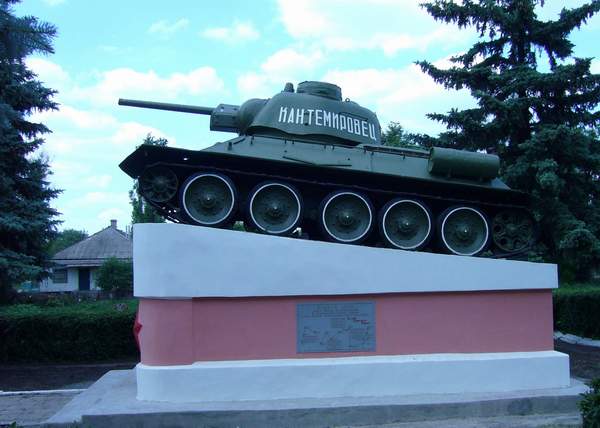 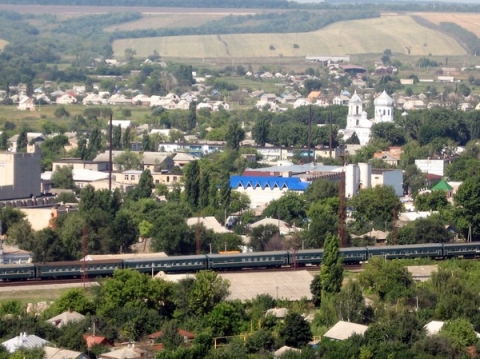 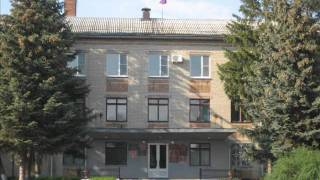 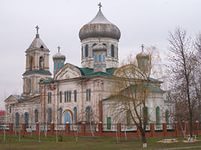 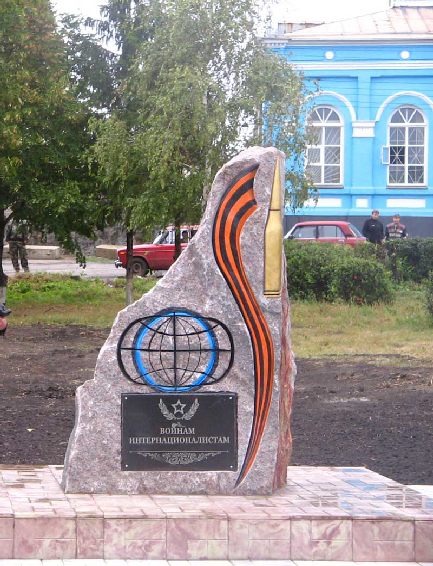 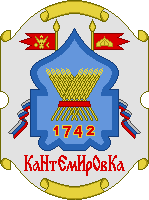